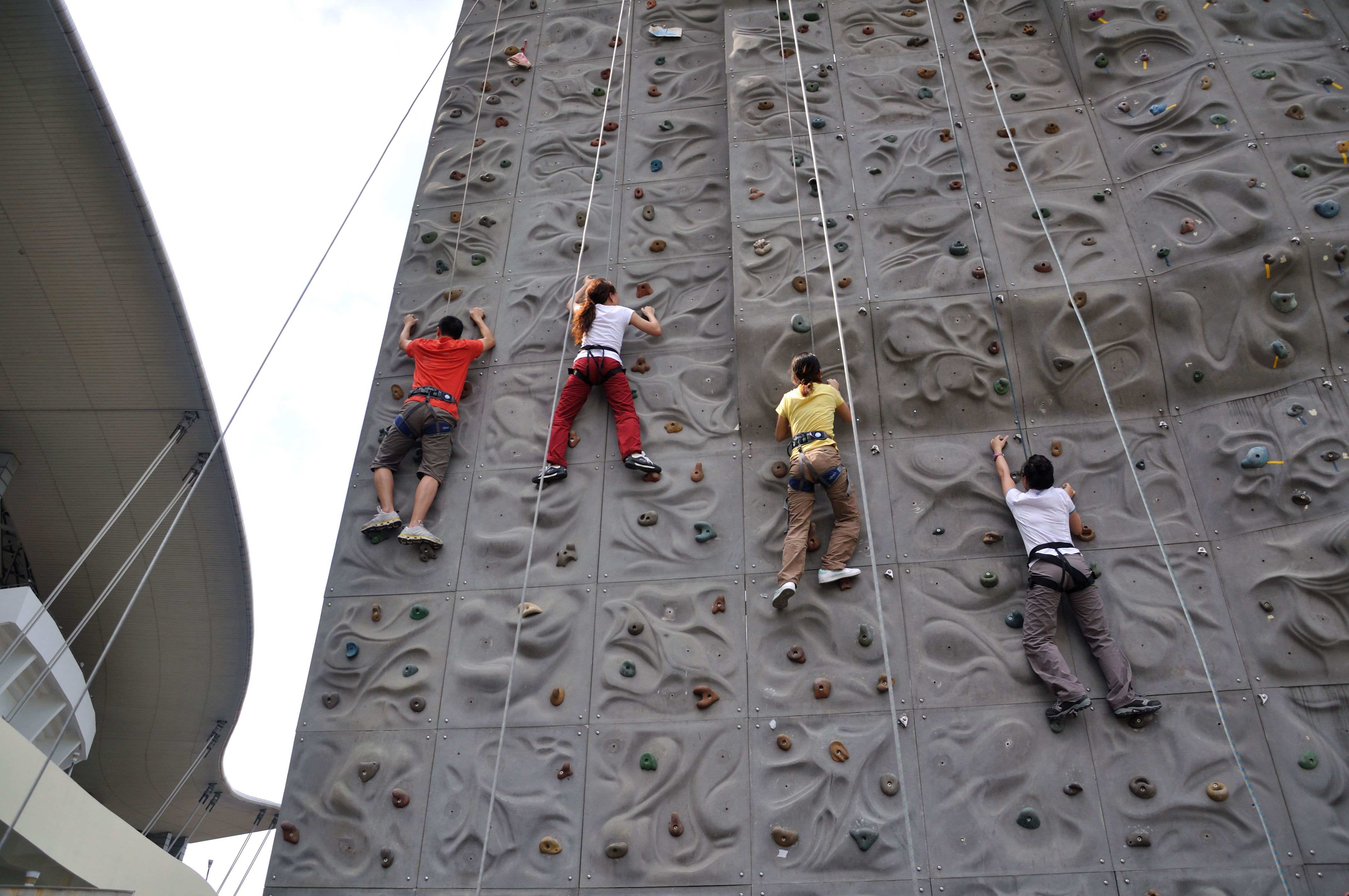 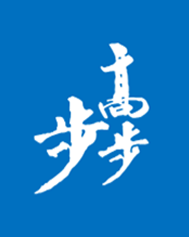 7　用牛顿运动定律解决问题(二)
第四章   牛顿
运动定律
课时1　超重和失重
[学习目标]　
1.知道超重、失重和完全失重现象，会根据条件判断超重、失重现象.
2.能从动力学角度理解自由落体运动和竖直上抛运动.
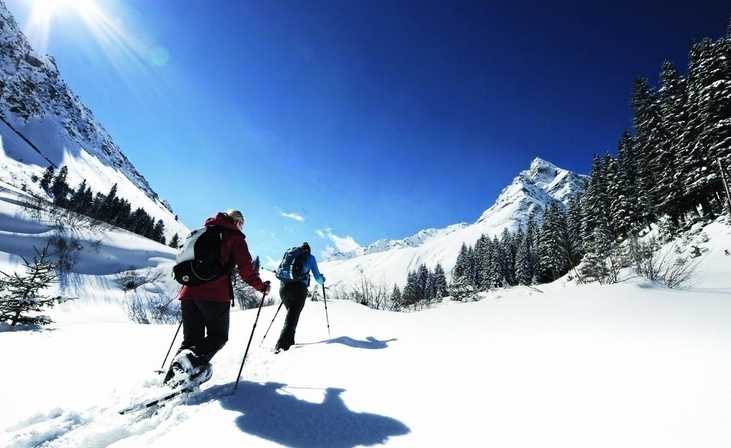 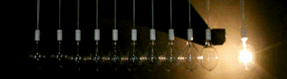 内容索引
自主预习
预习新知  夯实基础
重点探究
启迪思维  探究重点
达标检测
检测评价  达标过关
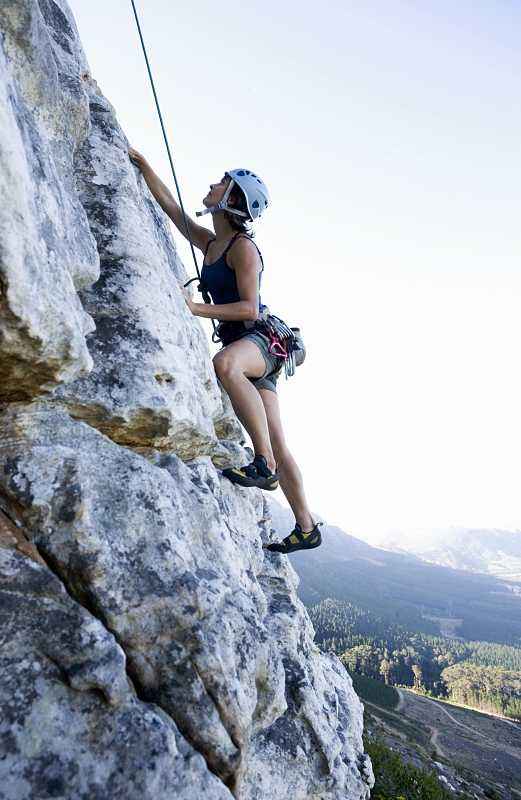 自主预习
一、超重和失重
1.超重
物体对支持物的压力(或对悬挂物的拉力)          物体所受重力的现象，称为超重现象.
2.失重
物体对支持物的压力(或对悬挂物的拉力)          物体所受重力的现象，称为失重现象.
3.完全失重
如果物体对支持物、悬挂物                  作用力，这时物体正好以大小等于g、方向                  的加速度运动，此时物体处于完全失重状态.
大于
小于
完全没有
竖直向下
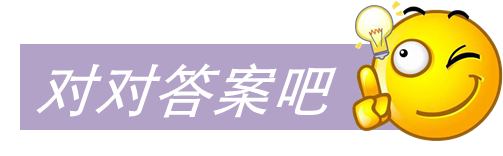 二、从动力学看自由落体运动
1.自由落体运动
(1)条件：①物体从          开始下落，即运动的初速度是    ；
②运动过程中只受         的作用，根据牛顿第二定律mg＝ma，所以a＝   .
(2)运动性质：v0＝    、a＝    的匀加速直线运动.
2.竖直上抛
(1)条件：①具有                 的初速度.②只受          .
(2)运动性质：初速度v0≠0、加速度a＝     的匀变速直线运动.
静止
0
重力
g
g
0
竖直向上
重力
g
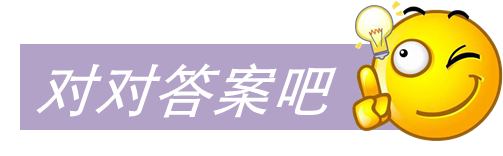 [即学即用] 
判断下列说法的正误.
(1)超重就是物体受到的重力增加了.(      )
(2)物体处于完全失重状态时，物体的重力就消失了.(      )
(3)物体处于超重状态时，物体一定在上升.(      )
(4)物体处于失重状态时，物体可能在上升.(      )
(5)物体做竖直上抛运动时，处于超重状态.(      )
×
×
×
√
×
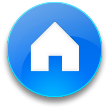 答案
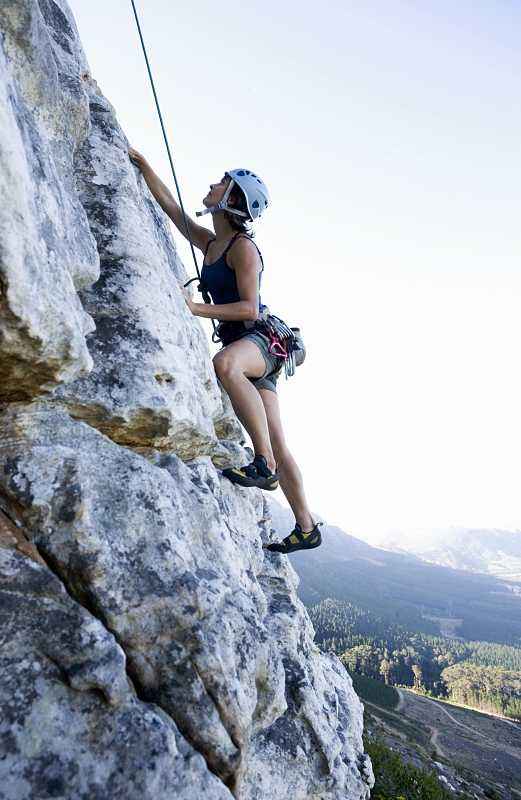 重点探究
一、超重和失重
[导学探究]　
如图1所示，某人乘坐电梯正在向上运动.
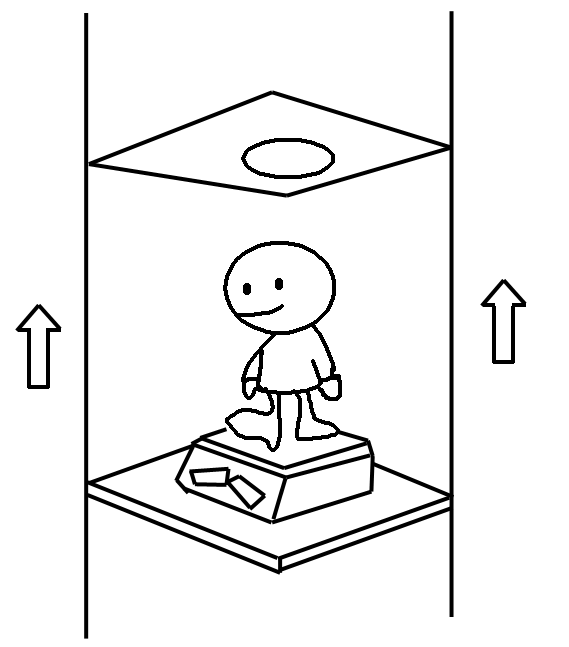 (1)电梯启动瞬间加速度方向向哪？人受到的支持力比其重力大还是小？电梯匀速向上运动时，人受到的支持力比其重力大还是小？
答案　电梯启动瞬间加速度方向向上，人受到的合力方向向上，所以支持力大于重力；电梯匀速向上运动时，人受到的合力为零，所以支持力等于重力.
图1
答案
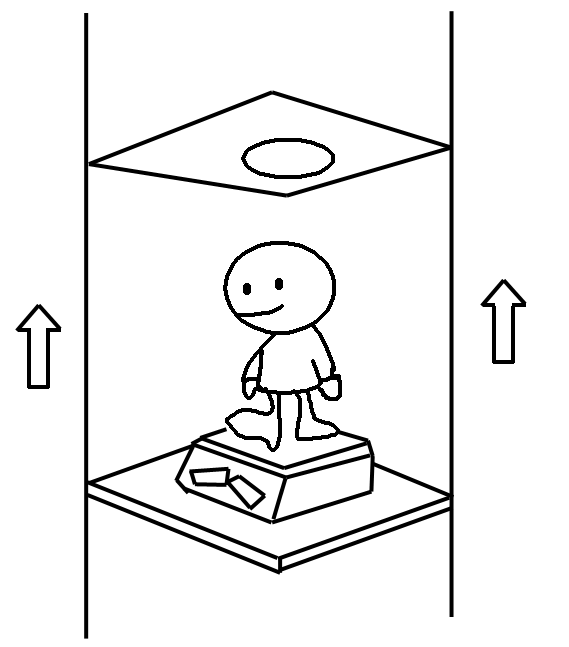 (2)电梯将要到达目的地减速运动时加速度方向向哪？人受到的支持力比其重力大还是小？
答案　减速运动时，因速度方向向上，故加速度方向向下，即人受到的合力方向向下，支持力小于重力.
答案
[知识深化] 
1.视重：当物体挂在弹簧测力计下或放在水平台秤上时，弹簧测力计或台秤的示数称为“视重”，大小等于弹簧测力计所受的拉力或台秤所受的压力.
当物体处于超重或失重状态时，物体的重力并未变化，只是视重变了.
2.超重、失重的比较
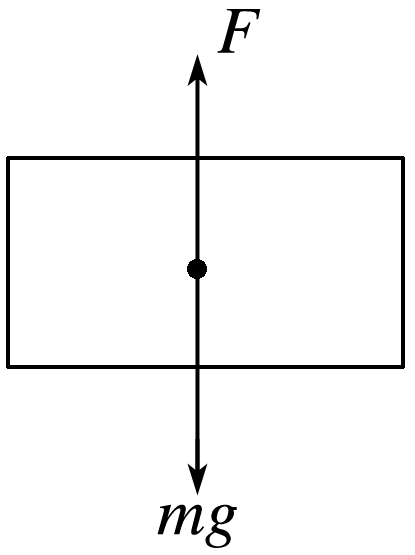 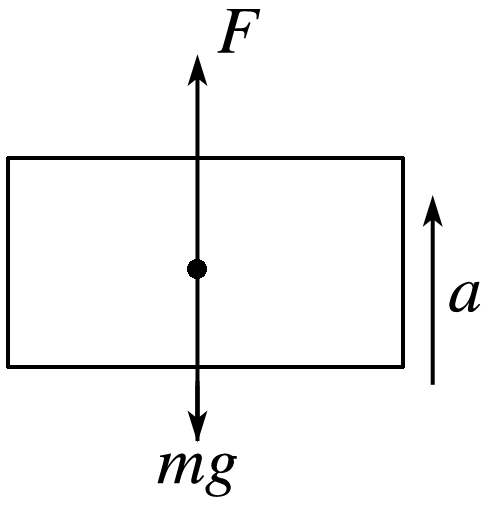 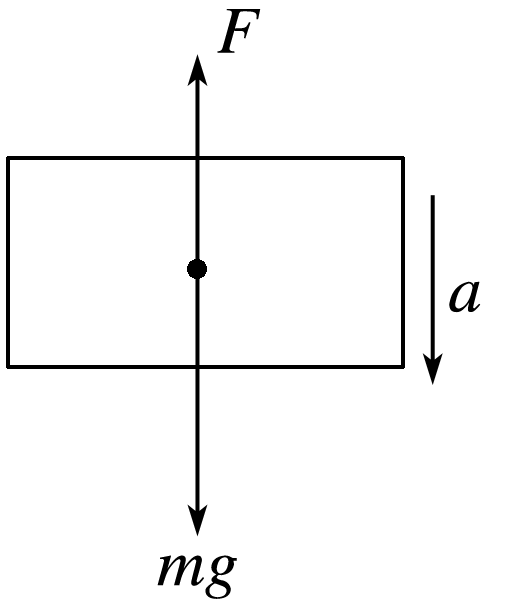 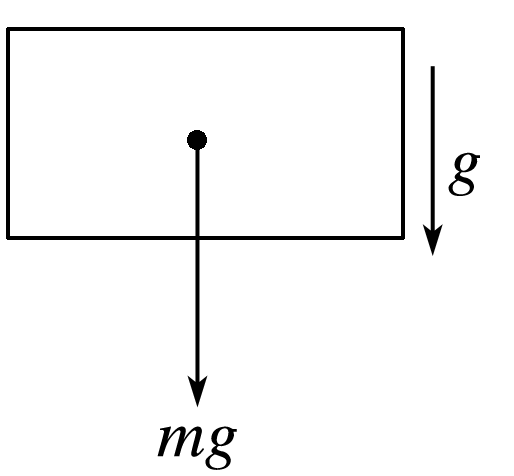 3.对超重、失重的理解
(1)物体处于超重还是失重状态，只取决于加速度的方向，与物体的运动方向无关.
(2)发生超重和失重时，物体所受的重力并没有变化.
(3)发生完全失重现象时，与重力有关的一切现象都将消失.比如物体对支持物无压力，靠重力使用的仪器也不能再使用(如天平).只受重力作用的一切抛体运动，都处于完全失重状态.
例1　(多选)在升降电梯内的地面上放一体重计，电梯静止时，晓敏同学站在体重计上，体重计示数为50 kg，电梯运动过程中，某一段时间内晓敏同学发现体重计示数如图2所示，在这段时间内下列说法正确的是
A.晓敏同学所受的重力变小了
B.晓敏对体重计的压力小于晓敏的重力
C.电梯一定在竖直向下运动
D.电梯的加速度大小为   ，方向一定竖直向下
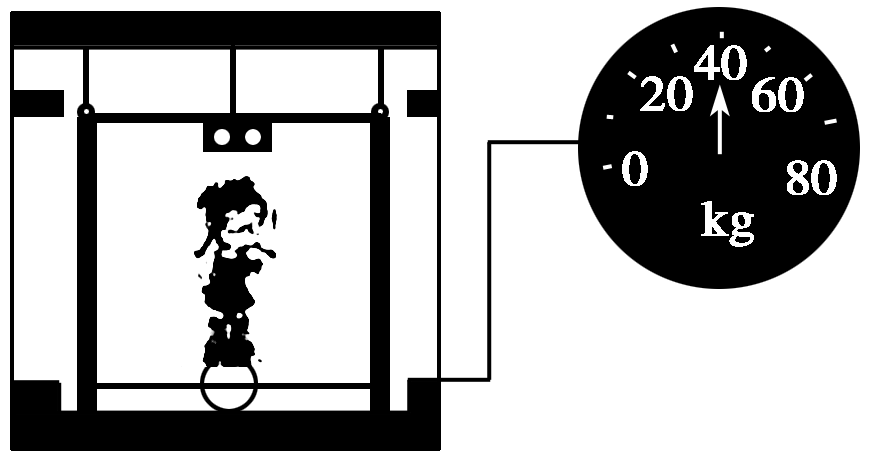 √
√
图2
解析
答案
解析　晓敏在这段时间内处于失重状态，是由于晓敏对体重计的压力变小了，而晓敏的重力没有改变，A错误，B正确；
人处于失重状态，加速度向下，可能向上减速运动，也可能向下加速运动，C错误；
以竖直向下为正方向，有：mg－F＝ma，即50g－40g＝50a，解得a＝  ，方向竖直向下，D正确.
针对训练　如图3所示，在教室里某同学在体重计上研究超重与失重.她由稳定的站姿变化到稳定的蹲姿称为“下蹲”过程；由稳定的蹲姿变化到稳定的站姿称为“起立”过程.关于她的实验现象，下列说法中正确的是
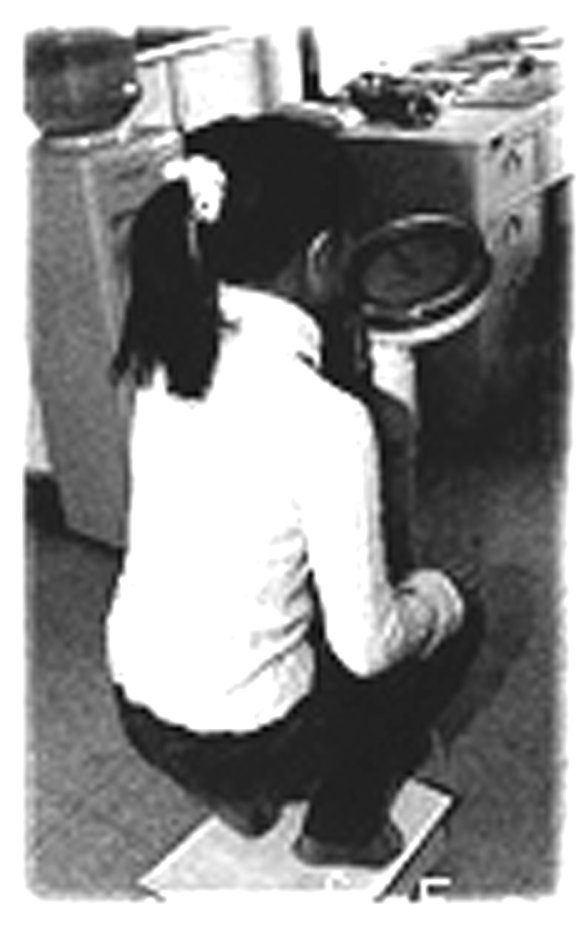 A.只有“起立”过程，才能出现失重的现象
B.只有“下蹲”过程，才能出现超重的现象
C.“下蹲”的过程，先出现超重现象后出现失重现象
D.“起立”“下蹲”的过程，都能出现超重和失重的现象
图3
√
解析
答案
解析　“下蹲”过程中，人先向下做加速运动，后向下做减速运动，所以先处于失重状态后处于超重状态；“起立”过程中，先向上做加速运动，后向上做减速运动，最后回到静止状态，人先处于超重状态后处于失重状态，选项A、B、C错误，D正确.
例2　在电梯中，把一重物置于台秤上，台秤与力传感器相连，当电梯从静止起加速上升，然后又匀速运动一段时间，最后停止运动时，传感器的荧屏上显示出其受的压力与时间的关系图象如图4所示.试由此图回答问题：(g取10 m/s2)
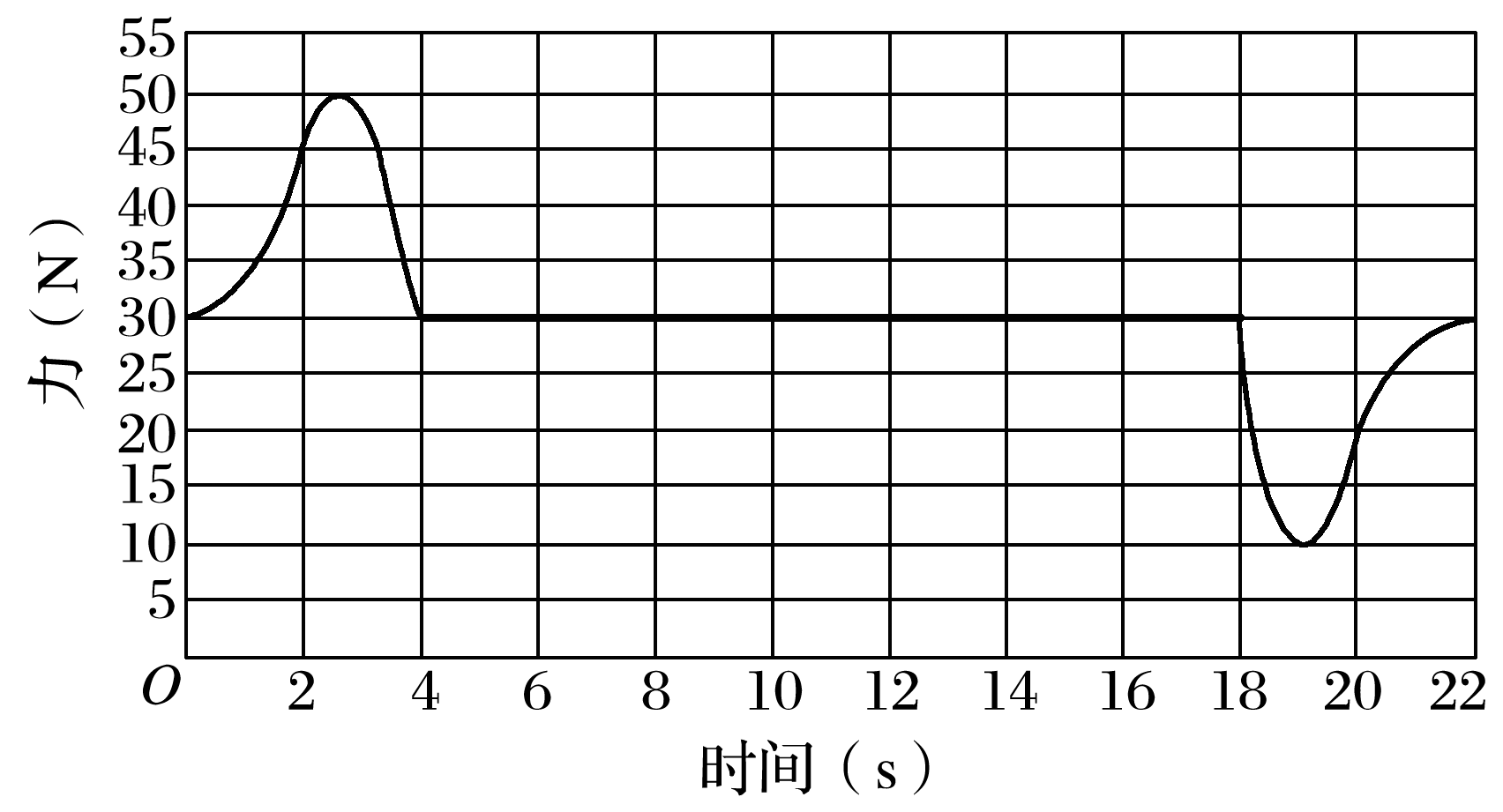 (1)该物体的重力是多少？电梯在超重和失重时物体的重力是否变化？
答案　30 N　不变
图4
解析
答案
解析　根据题意4 s到18 s物体随电梯一起匀速运动，由平衡条件及牛顿第三定律知：
台秤受的压力和物体的重力相等，即G＝30 N；
根据超重和失重的本质得：物体的重力不变
(2)算出电梯在超重和失重时的最大加速度分别是多大？
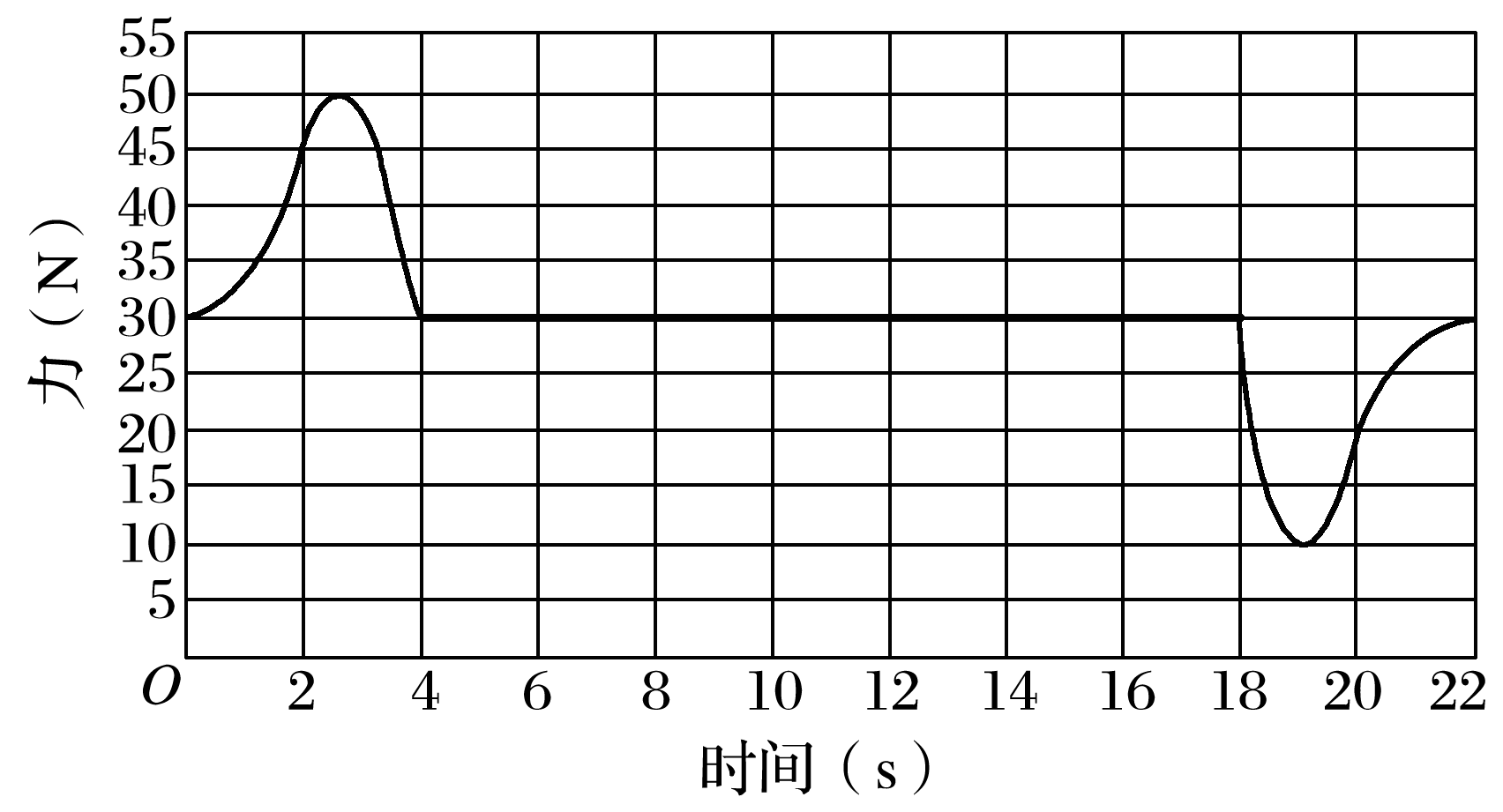 答案　6.67 m/s2　6.67 m/s2
解析
答案
解析　超重时：台秤对物体的支持力最大为50 N，由牛顿第二定律得a1＝                               ≈6.67 m/s2，方向向上
失重时：台秤对物体的支持力最小为10 N，由牛顿第二定律得a2＝
                                    ≈6.67 m/s2，方向向下.
二、从动力学观点看自由落体和竖直上抛运动
[导学探究]
自由落体运动和竖直上抛运动有什么共同点？
答案　(1)都只受重力作用，是a＝g的匀变速直线运动.
(2)都处于失重状态.
(3)竖直上抛运动到最高点的逆过程是自由落体运动，竖直上抛运动到最高点后的过程是自由落体运动.
答案
知识深化
对竖直上抛运动的理解
1.性质：竖直上抛运动是初速度方向竖直向上，加速度为g的匀变速直线运动.
2.特点
(1)上升过程：加速度与速度方向相反，物体做匀减速直线运动；下降阶段，加速度与速度方向相同，物体做自由落体运动.
(2)在最高点时，物体速度为零，但加速度仍为g.
例3　气球下挂一重物，以v0＝10 m/s匀速上升，当到达离地面高175 m处时，悬挂重物的绳子突然断裂，那么重物经多长时间落到地面？落地速度多大？(空气阻力不计，g取10 m/s2)
答案　7 s　60 m/s
解析
答案
解析　解法一　分段法
绳子断裂后，重物先匀减速上升，速度减为零后，再匀加速下降.
重物下降阶段，下降距离H＝h1＋175 m＝180 m
重物落地速度v＝gt2＝60 m/s，总时间t＝t1＋t2＝7 s
解法二　全程法
取初速度方向为正方向
可解得t1＝7 s，t2＝－5 s(舍去)
由v＝v0－gt，得v＝－60 m/s，负号表示方向竖直向下.
技巧点拨
1.分段法
(1)上升过程：v0≠0、a＝g的匀减速直线运动.
(2)下降过程：自由落体运动.
2.全程法
(1)整个过程：初速度v0向上、加速度g竖直向下的匀变速直线运动，应用规律v＝v0－gt，
(2)正负号的含义
①v＞0表示物体上升，v＜0表示物体下降.
②h＞0表示物体在抛出点上方，h＜0表示物体在抛出点下方.
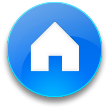 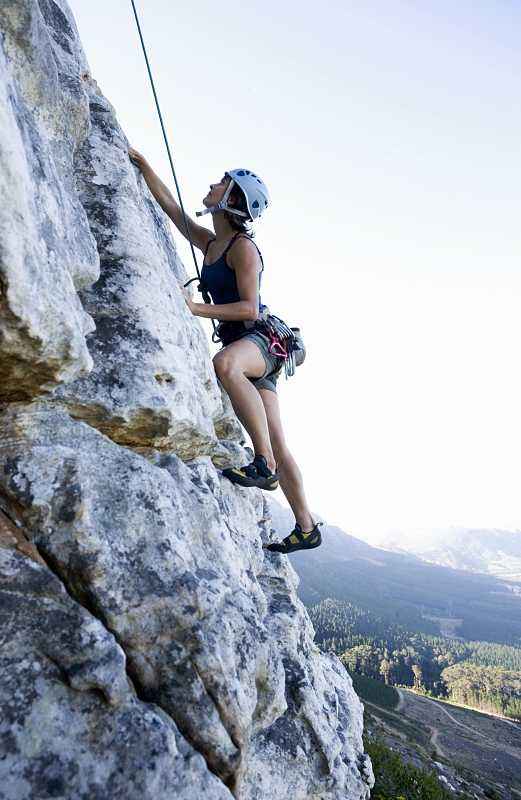 达标检测
1.(对超重、失重和完全失重的理解)下列关于超重与失重的说法中正确的是 
A.超重就是物体的重力增加了
B.失重就是物体的重力减少了
C.完全失重就是物体的重力没有了
D.不论是超重、失重，还是完全失重，物体所受的重力是不变的
√
1
2
3
4
5
答案
2.(超重和失重问题的分析)如图5所示为一物体随升降机由一楼竖直向上运动到某高层的过程中的v－t图象，则 
A.物体在0～2 s处于失重状态
B.物体在2～8 s处于超重状态
C.物体在8～10 s处于失重状态
D.由于物体的质量未知，所以无法判断超重、失重状态
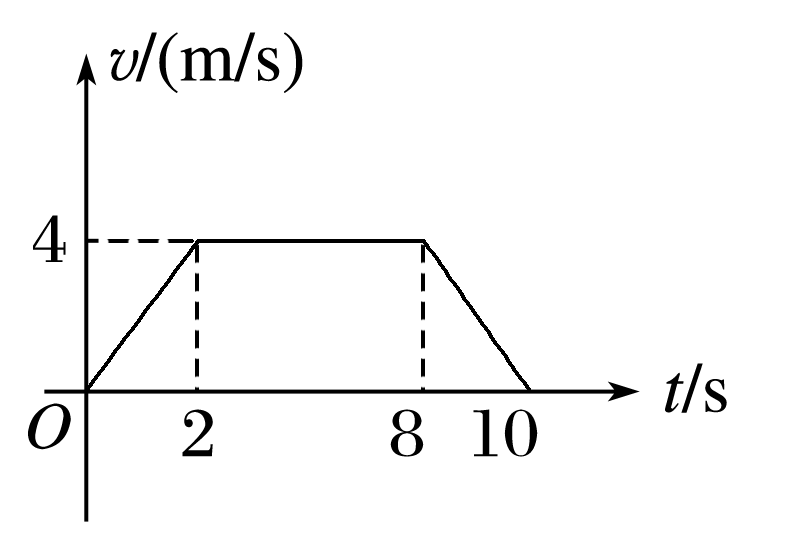 √
图5
解析　从加速度的角度判断，由题意知0～2 s物体的加速度竖直向上，则物体处于超重状态；2～8 s物体的加速度为零，物体处于平衡状态；8～10 s物体的加速度竖直向下，则物体处于失重状态，故C正确.
1
2
3
4
5
解析
答案
3.(超重、失重和完全失重的有关计算)质量是60 kg的人站在升降机中的体重计上，如图6所示.重力加速度g取10 m/s2，当升降机做下列各种运动时，求体重计的示数.
(1)匀速上升；
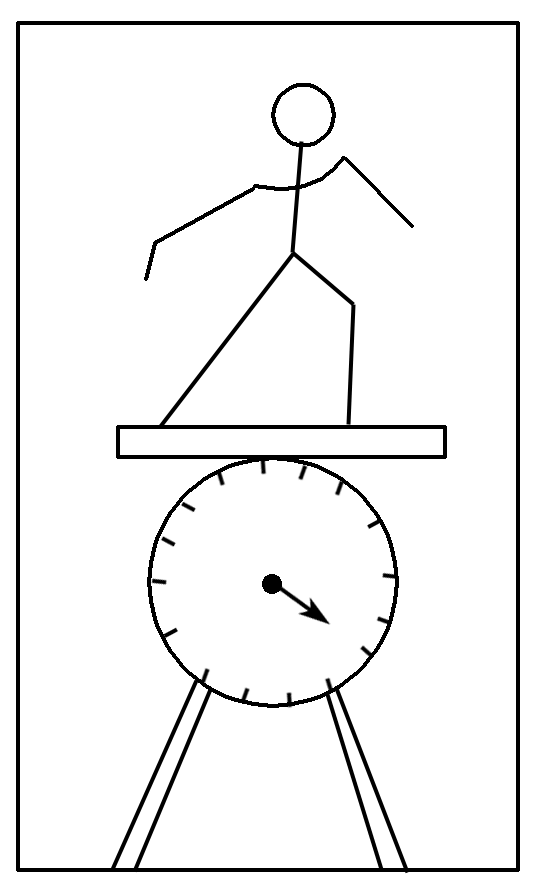 答案　600 N
解析　匀速上升时：由平衡条件得：
FN1＝mg＝600 N，由牛顿第三定律得：人对体重计压力为600 N，即体重计示数为600 N.
图6
1
2
3
4
5
解析
答案
(2)以4 m/s2的加速度加速上升；
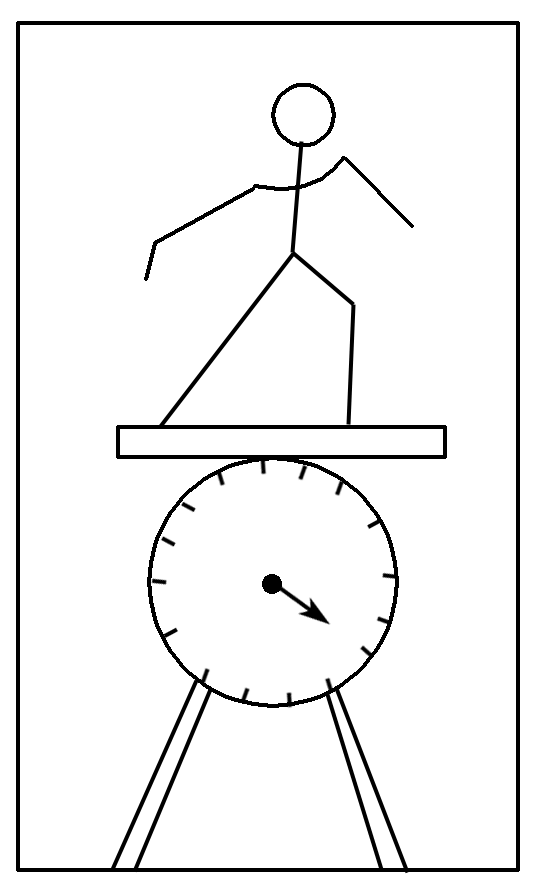 答案　840 N
解析　加速上升时，由牛顿第二定律得：
FN2－mg＝ma1，FN2＝mg＋ma1＝840 N
由牛顿第三定律得：人对体重计压力为840 N，即体重计示数为840 N.
1
2
3
4
5
解析
答案
(3)以5 m/s2的加速度加速下降.
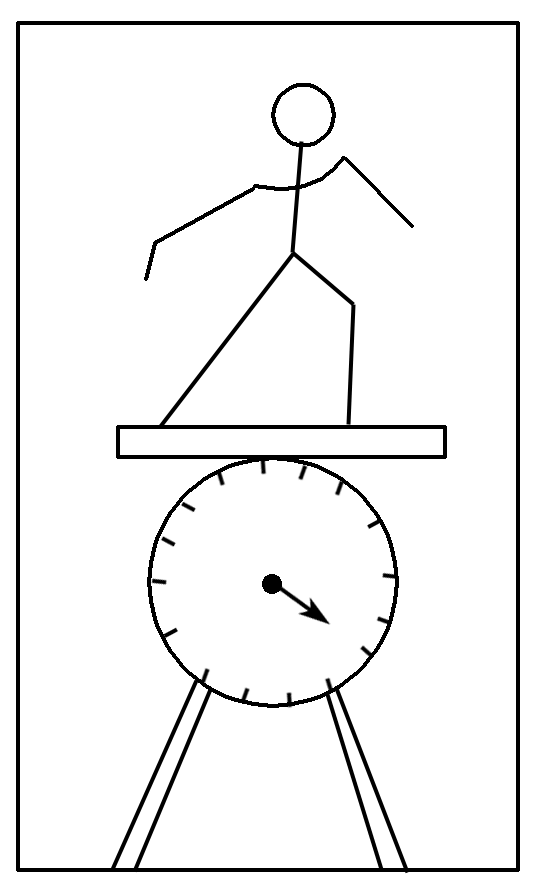 答案　300 N
解析　加速下降时，由牛顿第二定律得：
mg－FN3＝ma3，FN3＝mg－ma3＝300 N，
由牛顿第三定律得：人对体重计压力为300 N，即体重计示数为300 N.
1
2
3
4
5
解析
答案
4.(竖直上抛运动中的失重现象)如图7所示，A、B两物体叠放在一起，以相同的初速度竖直上抛(不计空气阻力).下列说法正确的是 
A.在上升和下降过程中A对B的压力一定为零
B.上升过程中A对B的压力大于A物体受到的重力
C.下降过程中A对B的压力大于A物体受到的重力
D.在上升和下降过程中A对B的压力等于A物体受到的重力
√
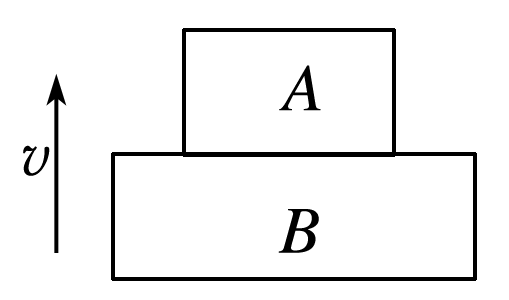 图7
解析　由于空气阻力不计，两物体只受重力作用，处于完全失重状态，A对B的压力在上升和下降阶段都为零，故选A.
1
2
3
4
5
解析
答案
5.(竖直上抛运动的有关计算)如图8所示，一同学从一高为H＝10 m的平台上竖直向上抛出一个可以看成质点的小球，小球的抛出点距离平台的高度为h0＝0.8 m，小球抛出后升高了h＝0.45 m到达最高点，最终小球落在地面上.g＝10 m/s2，求：
(1)小球抛出时的初速度大小v0；
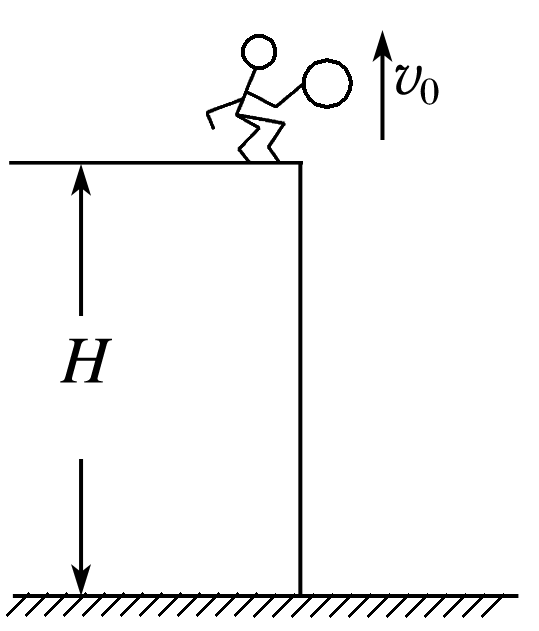 答案　3 m/s
解析　上升阶段，由－v02＝－2gh得：
图8
1
2
3
4
5
解析
答案
(2)小球从抛出到接触地面的过程中经历的时间t.
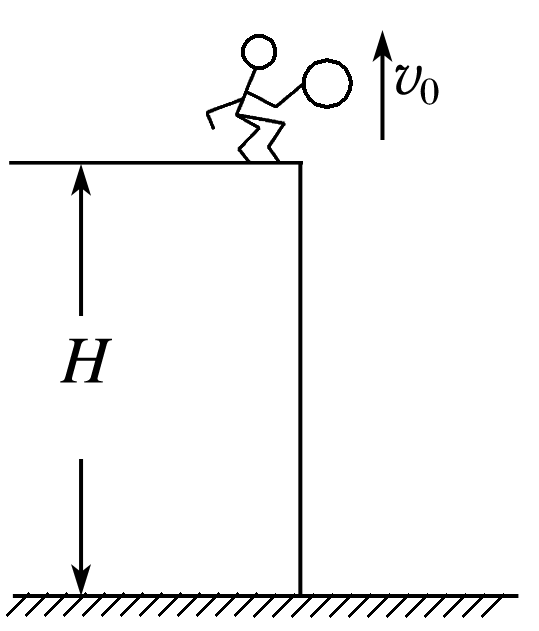 答案　1.8 s
解析　上升阶段：0＝v0－gt1
故有：t＝t1＋t2，得：t＝1.8 s.
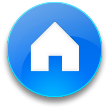 1
2
3
4
5
解析
答案
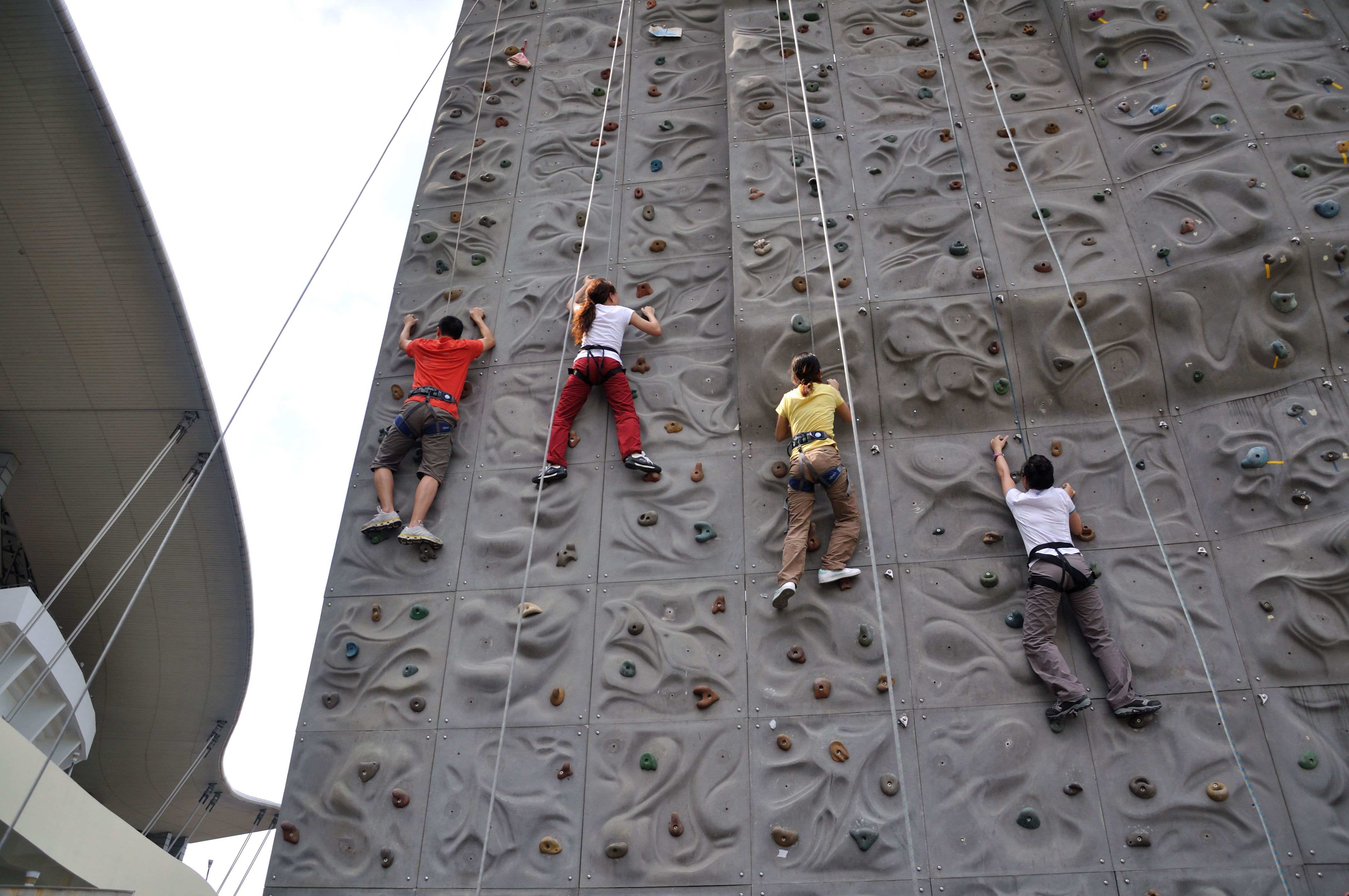 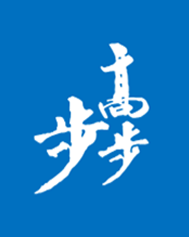 本课结束
更多精彩内容请登录：www.91taoke.com